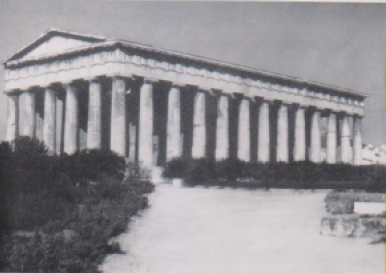 Atene, tempio di Efesto, chiamato Theseion , eccitò lo zelo di S. Paolo
Atene,l’agorà o foro